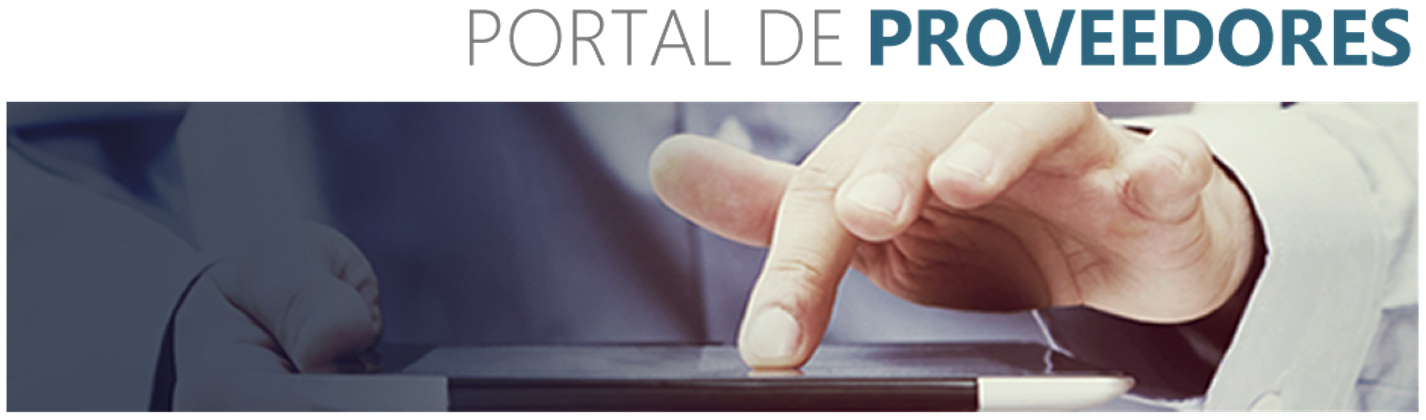 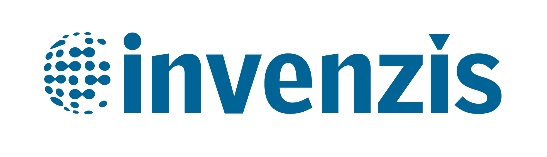 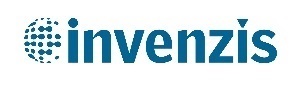 Objetivo
El Objetivo esencial de adquirir la solución Portal de Proveedores es optimizar la relación entre la empresa y sus proveedores.
 
El Portal de Proveedores tiene como objetivo mejorar aquellas tareas asociadas al análisis de la cadena de suministro, haciendo de intermediario ideal entre CORPORACION AMERICA y sus Proveedores.
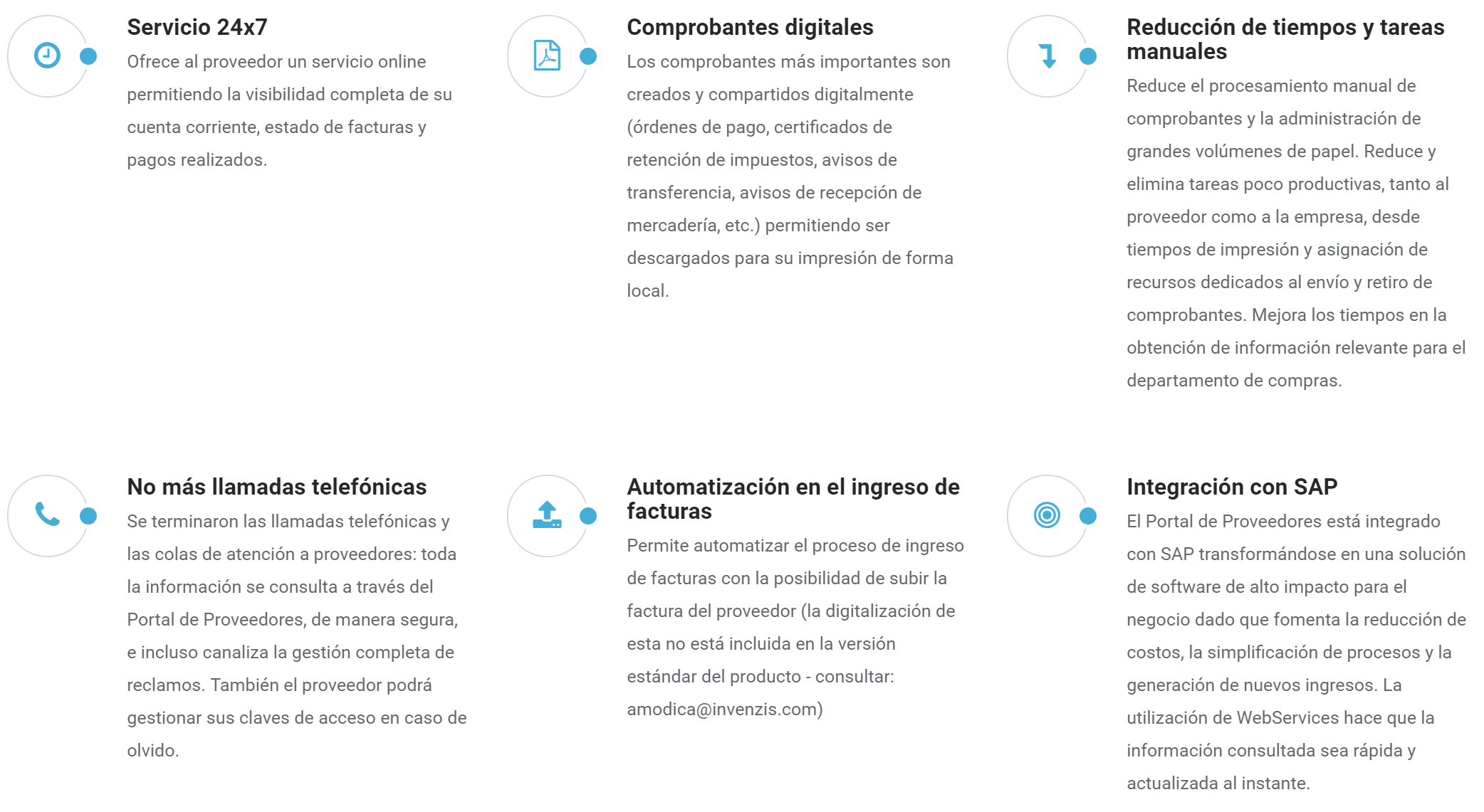 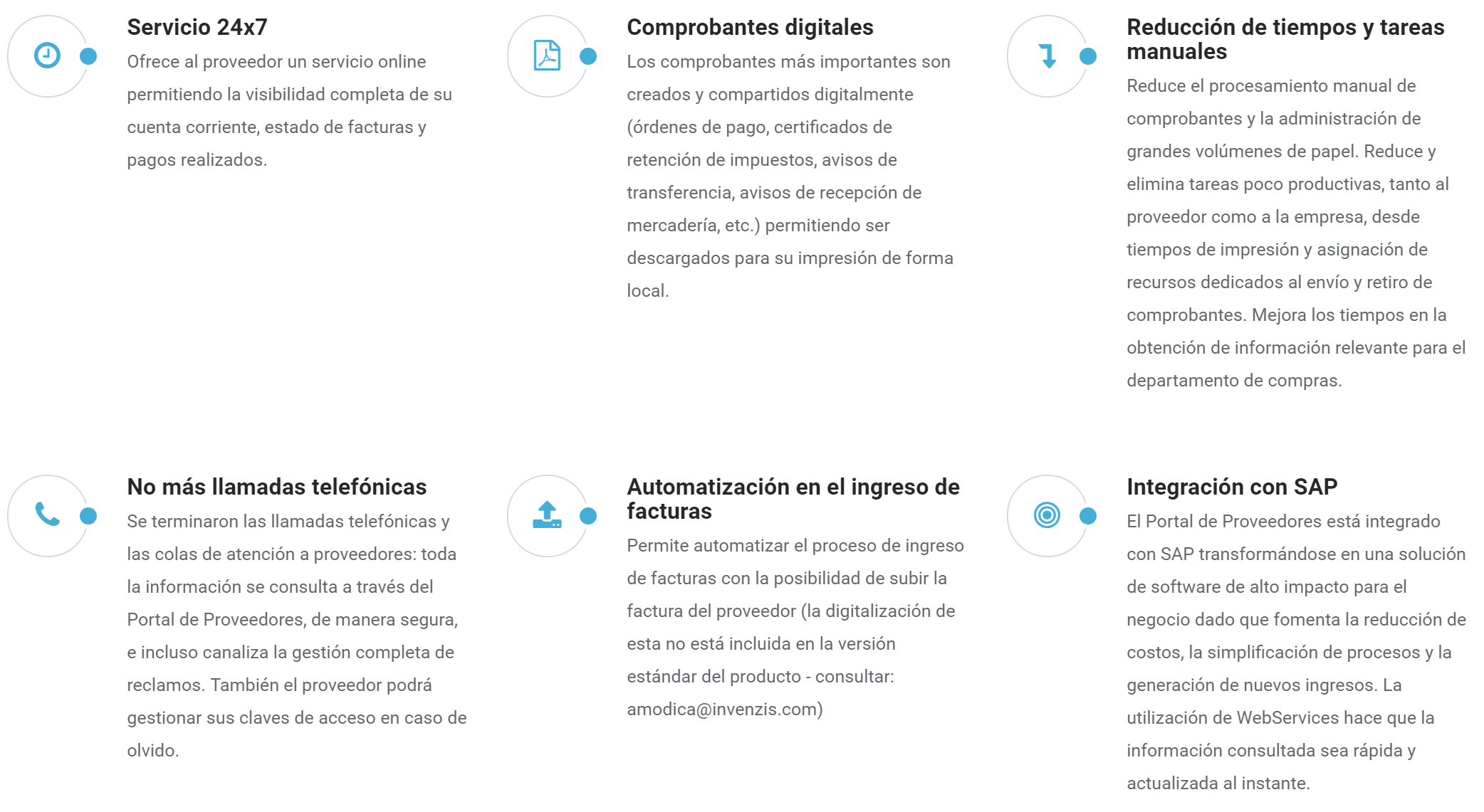 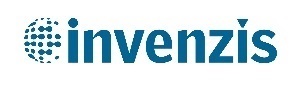 Diagrama de Aplicación
Portal de Proveedores
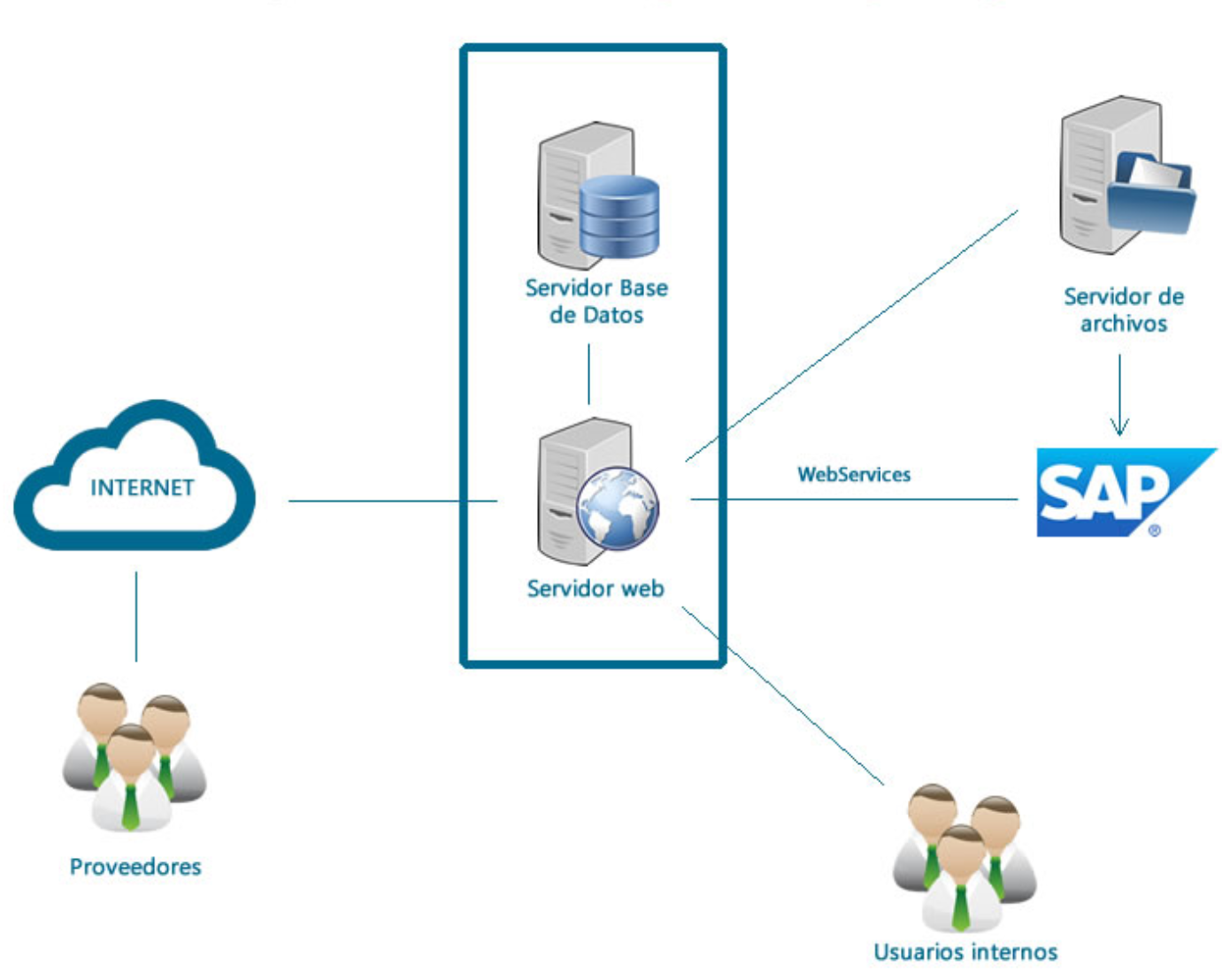 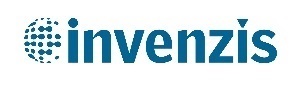 Alcance
El alcance del proyecto define la implementación de la solución Portal de Proveedores y el AddOn para el ingreso de facturas. 

La solución Portal de Proveedores cuenta con las siguientes dos opciones de consulta:
Portal Externo: solución utilizada para consulta, ingreso de facturas y comunicación con el proveedor.
Portal Interno: solución utilizada para consultas, análisis y toma de decisiones de usuarios internos de las distintas áreas.
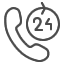 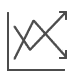 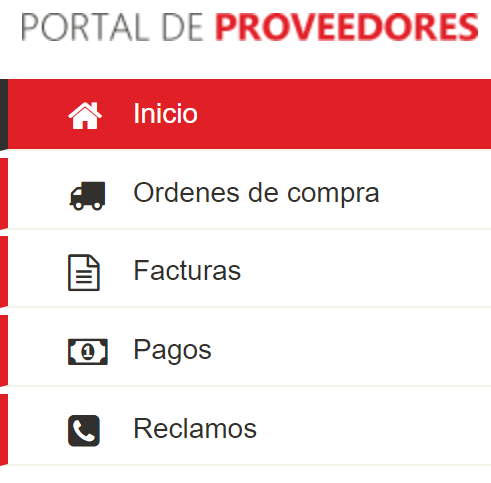 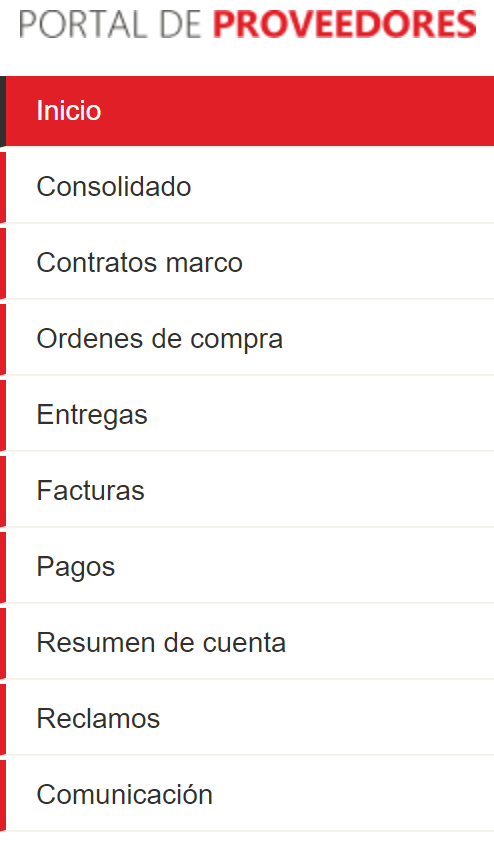 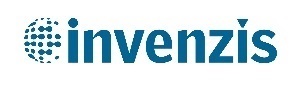 Alcance
Portal Interno
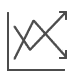 Panel de administración:
Inicio: visualización del listado de proveedores y acceso al detalle de cada uno + Dashboard o mosaicos de información resumida.
Administración de proveedores: Alta, actualización y bloqueo de Proveedores.
Administración de usuarios del Portal: Gestión de Roles y Perfiles de usuarios internos. 
Administración de Reclamos: Configuración, gestión de cuentas de correos para avisos y configuración de motivos + Listado de Reclamos, resumen de reclamos abiertos.
Administración de documentación para descarga: Gestión de Documentación para descarga para Proveedores.
Administración de noticias: Publicación de notificaciones masivas para Proveedores.
Ingreso de Facturas Proveedor: AddOn de Ingreso de Facturas para usuarios internos.
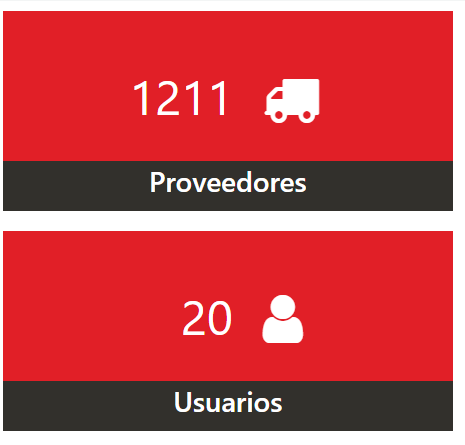 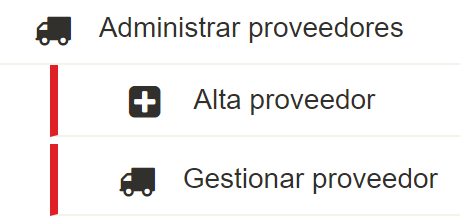 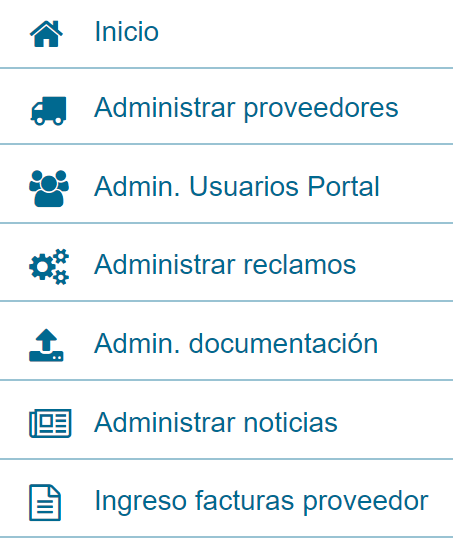 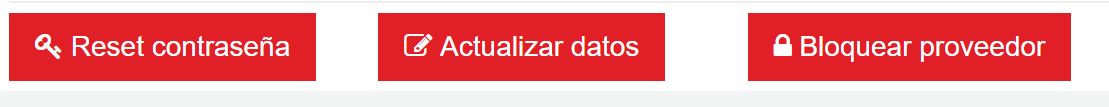 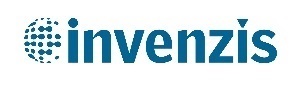 Alcance
Portal Interno
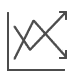 Por cada Proveedor
Inicio, resumen de información según configuración definida + Dashboard de información general.
Posición consolidada del proveedor e histórico (últimos 365 días).
Visualización de contratos marco que tiene su empresa con el proveedor y su información (pedidos, cumplimiento, etc.).
Visualización de órdenes de compra y su detalle (posiciones, entregas, facturas, órdenes de pago y anticipos).
Listado de entregas diferenciadas por: pendientes, vencidas y sin factura. Para su control y comunicación.
Facturas y su detalle. Indicador de documento bloqueado y vencido.
Órdenes de pago y su detalle, incluyendo descarga de formulario de orden de pago y comprobante de retenciones.
Resumen de cuenta por Sociedad con su detalle por tipo de documento SAP.
Gestión de Reclamos, enviados por el Proveedor.
Envío de comunicación directa a un Proveedor.
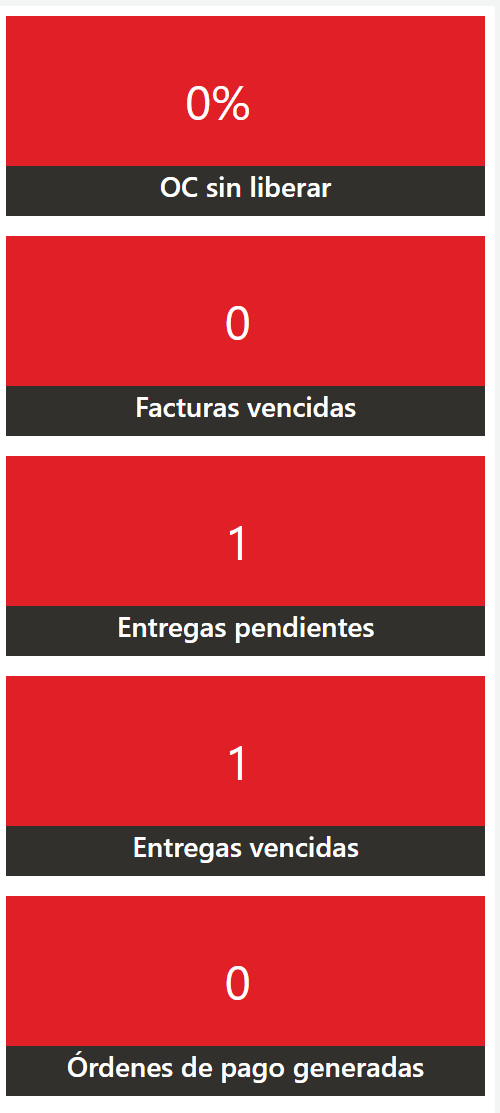 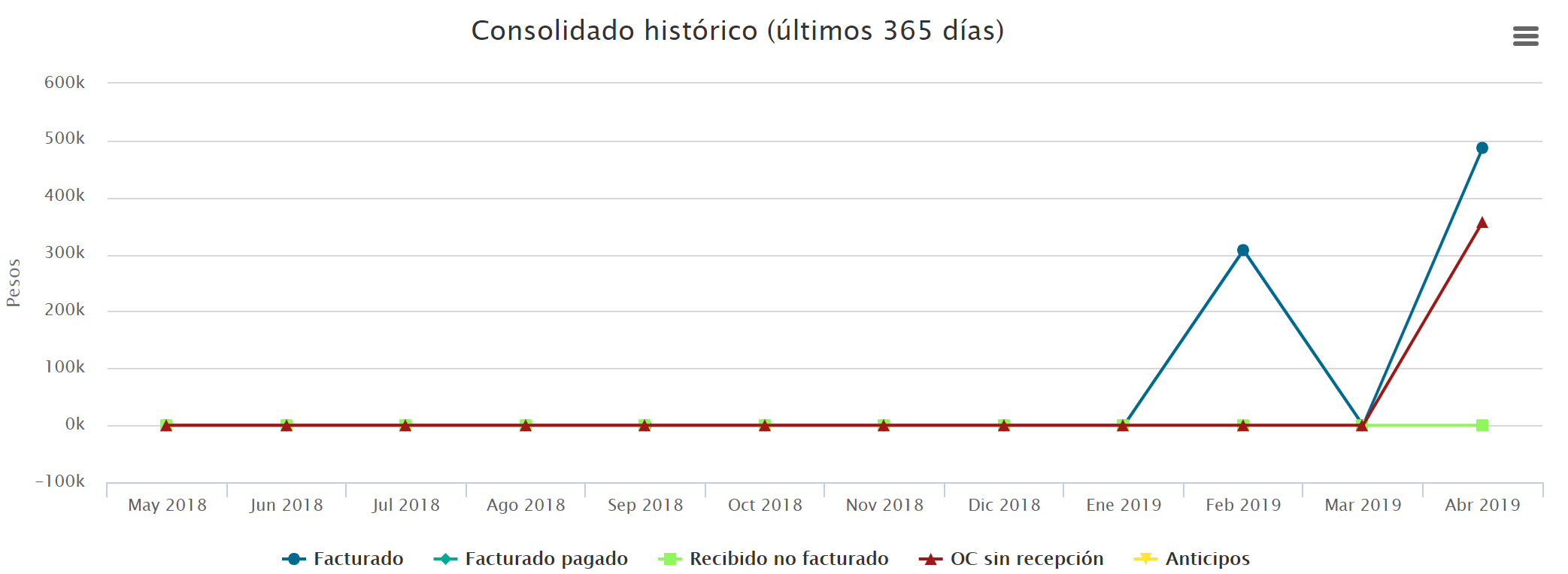 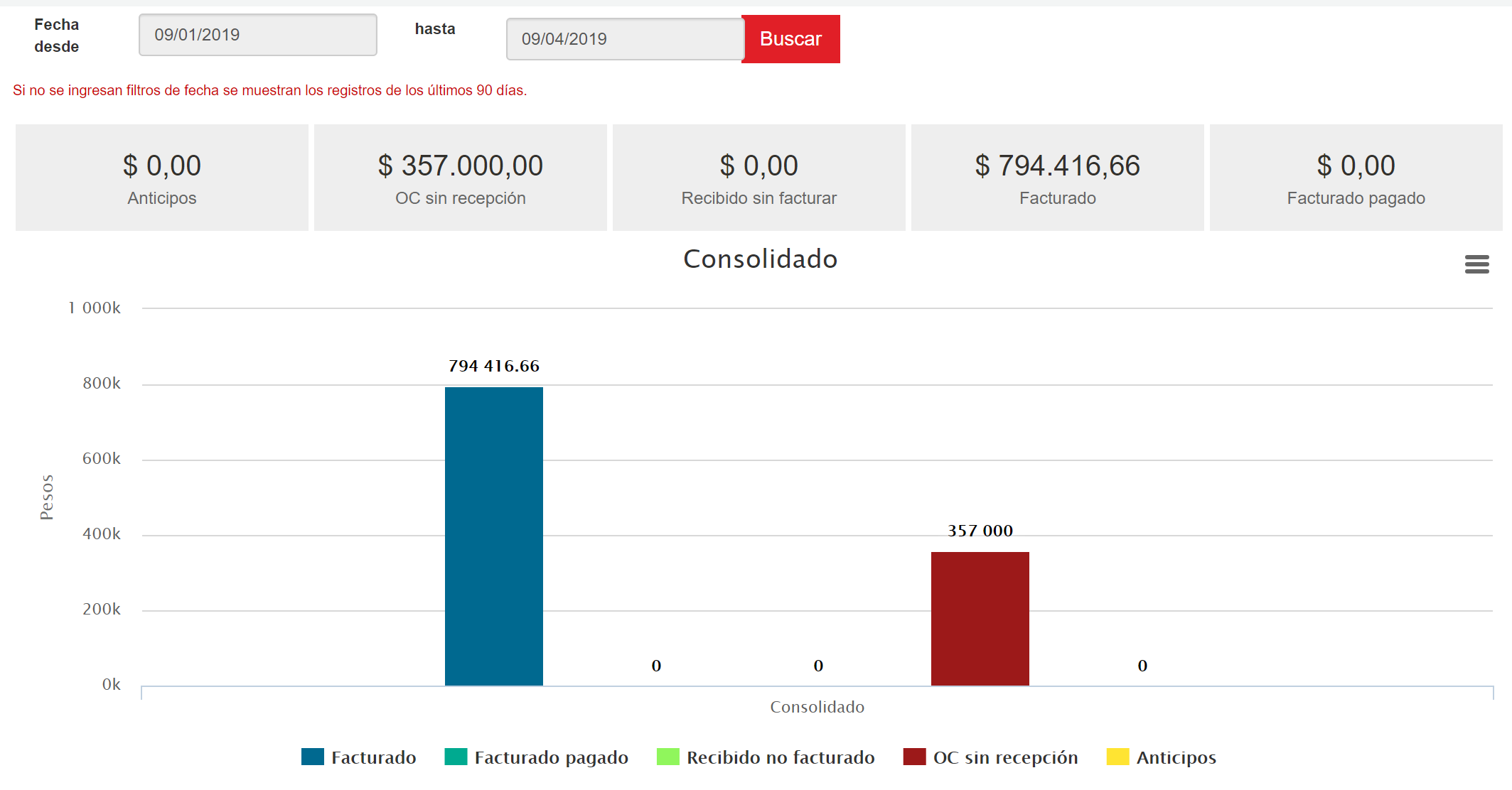 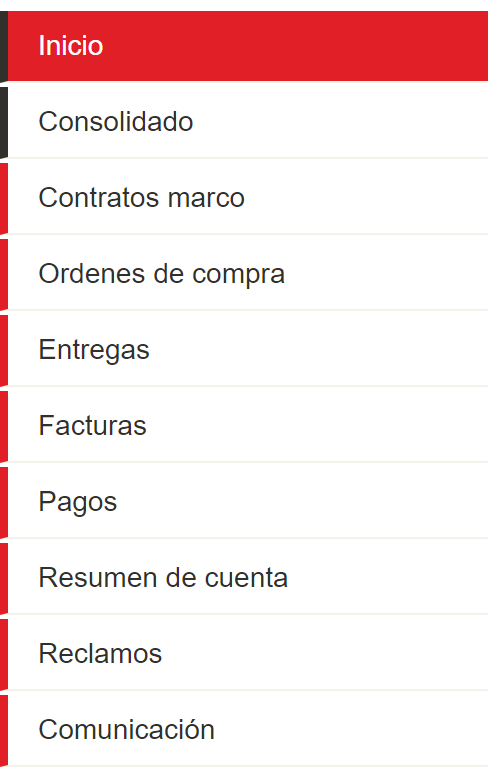 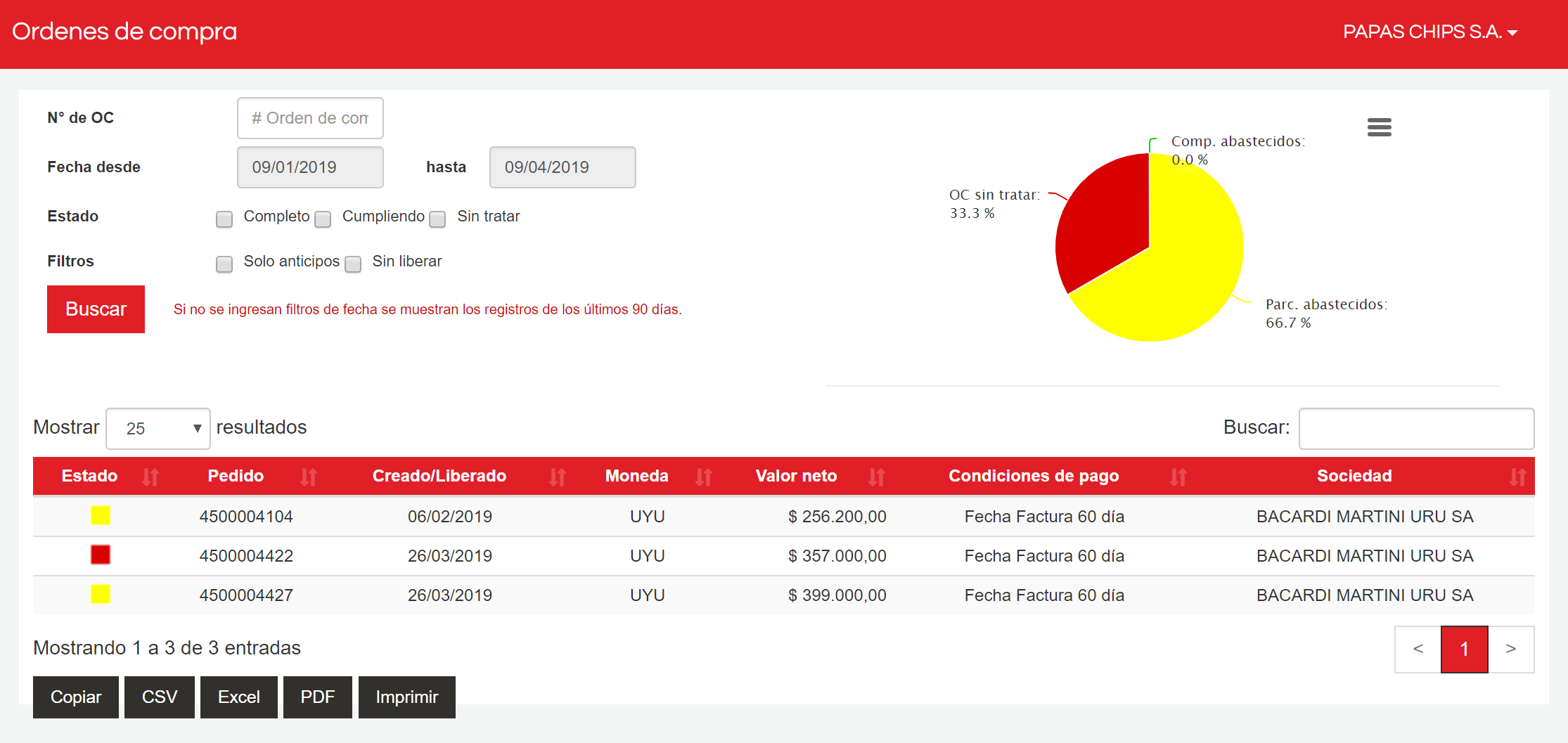 Dashboard
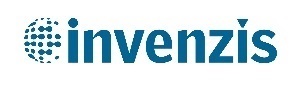 Alcance
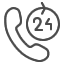 Portal Externo
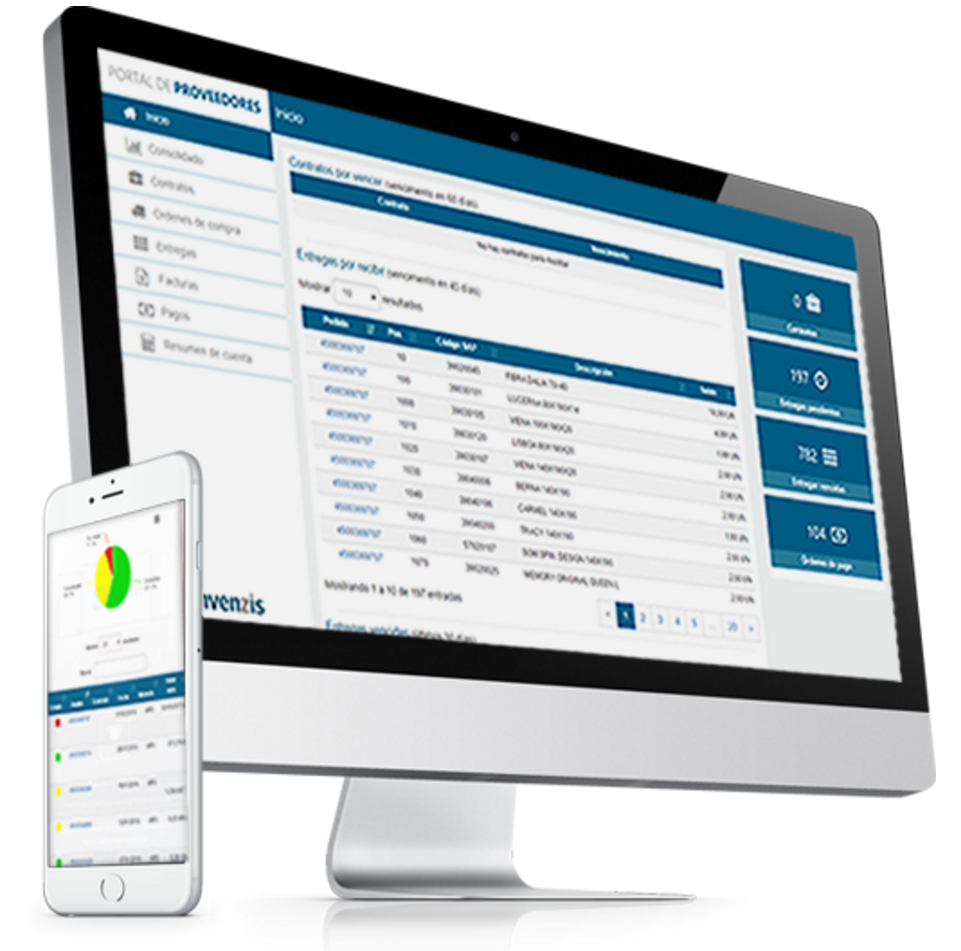 Inicio con resumen de órdenes de pago + Dashboard de información general.
Ordenes de Compra con su detalle 
Facturas y su detalle.
Órdenes de pago y su detalle, incluyendo descarga de formulario de orden de pago y comprobante de retenciones.
Carga de facturas (documento digital y contabilización del documento contable en SAP).
Posibilidad de exportar a distintos formatos digitales (Excel, PDF, CSV, etc.) todos los listados del Portal.
Gestión de Reclamos.
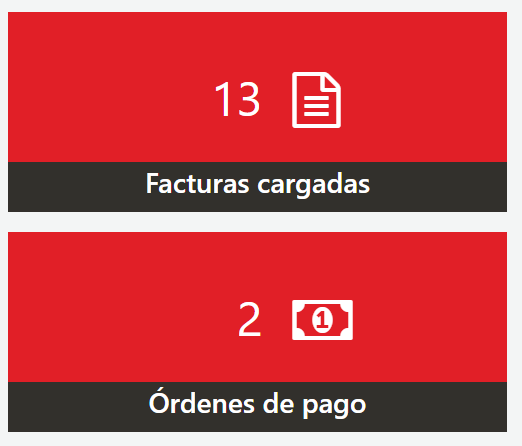 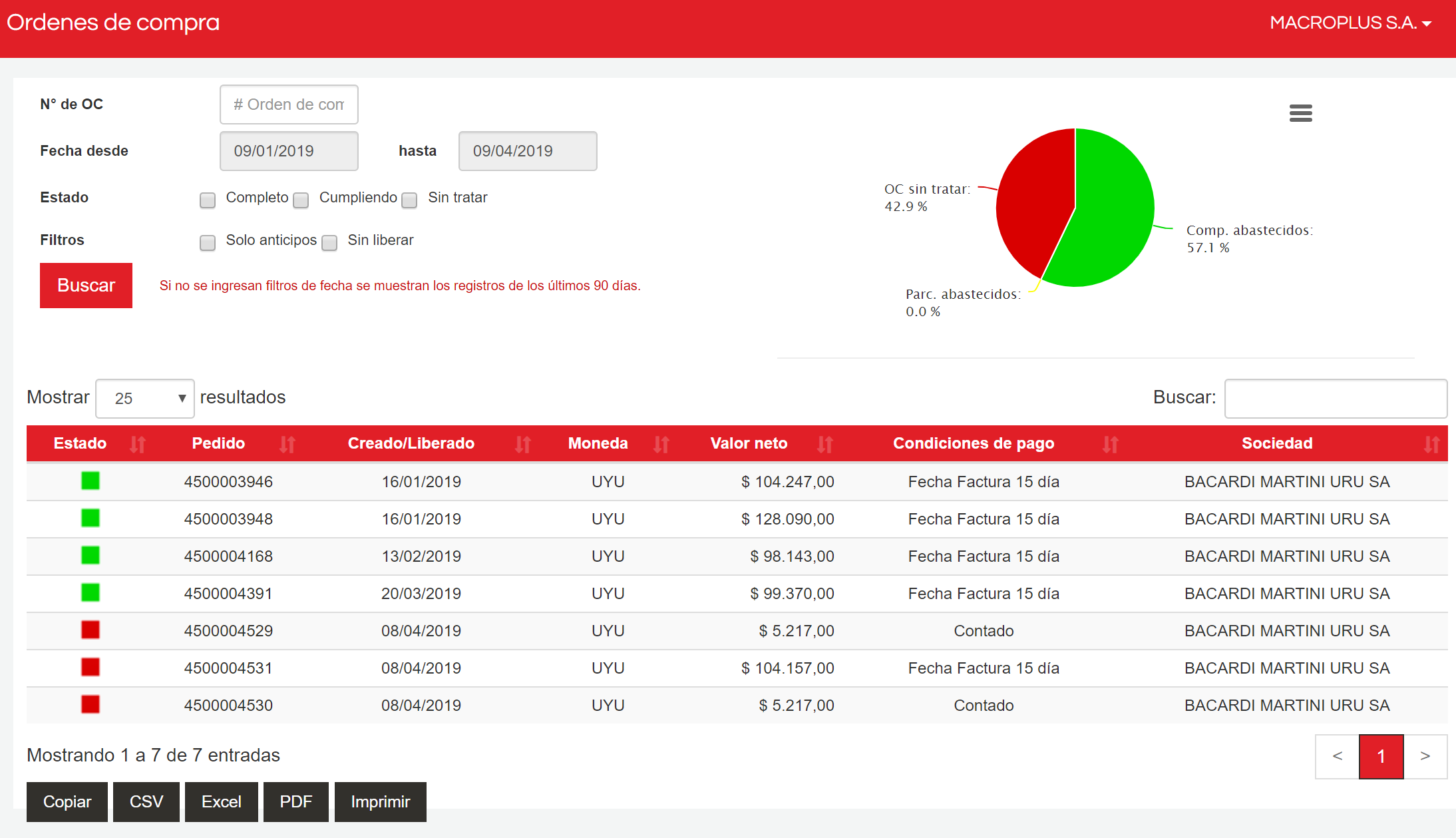 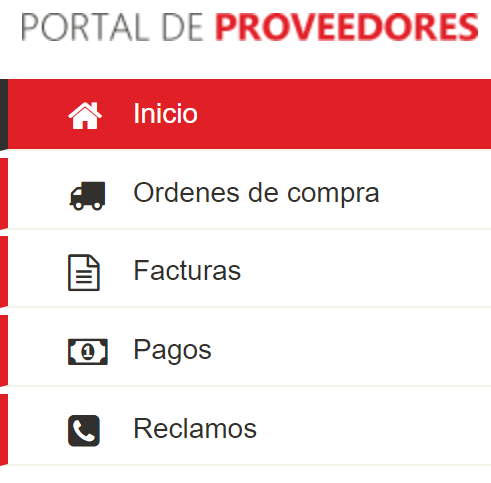 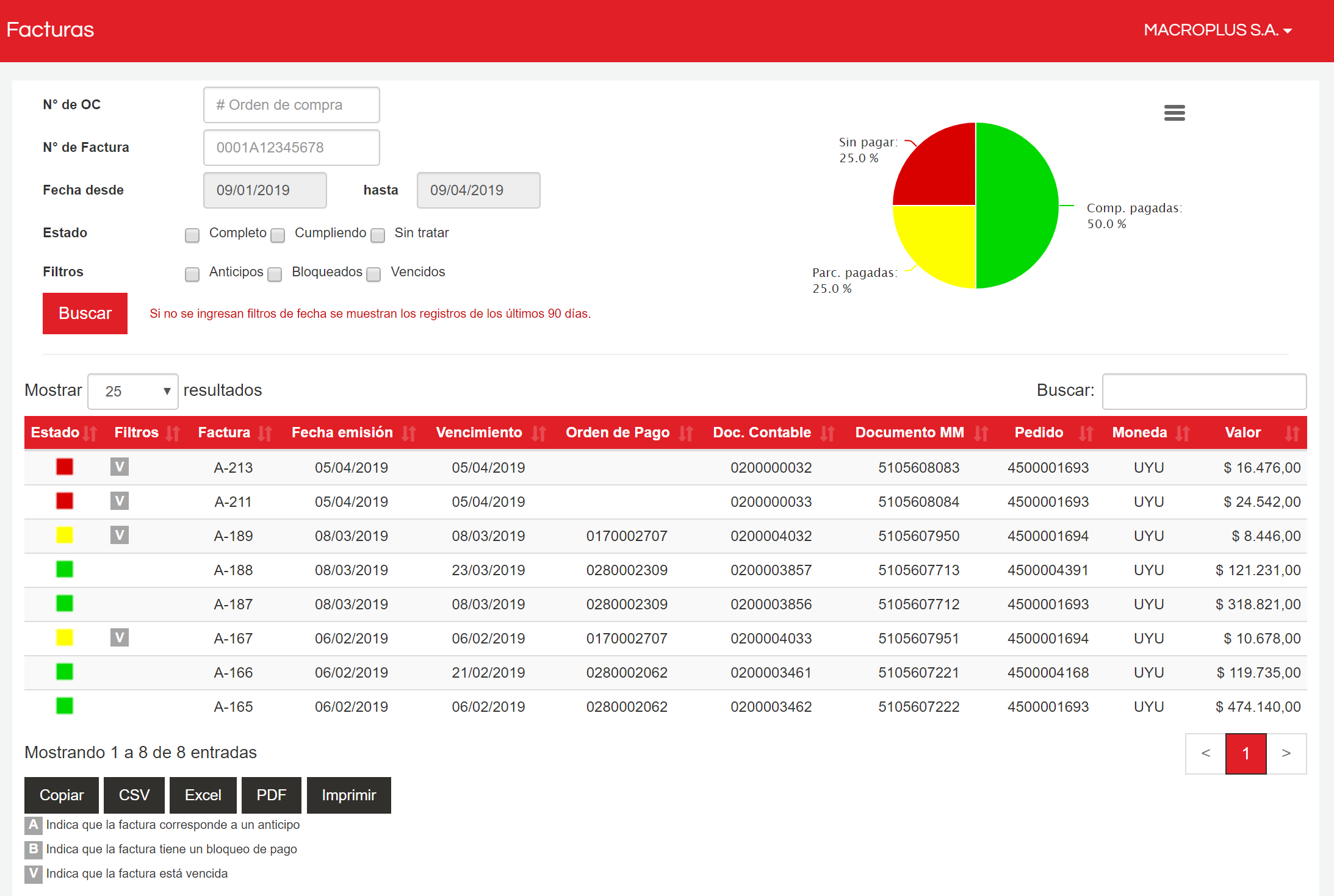 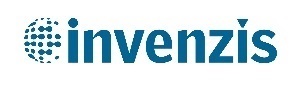 AddOn – Ingreso de Facturas de Proveedor
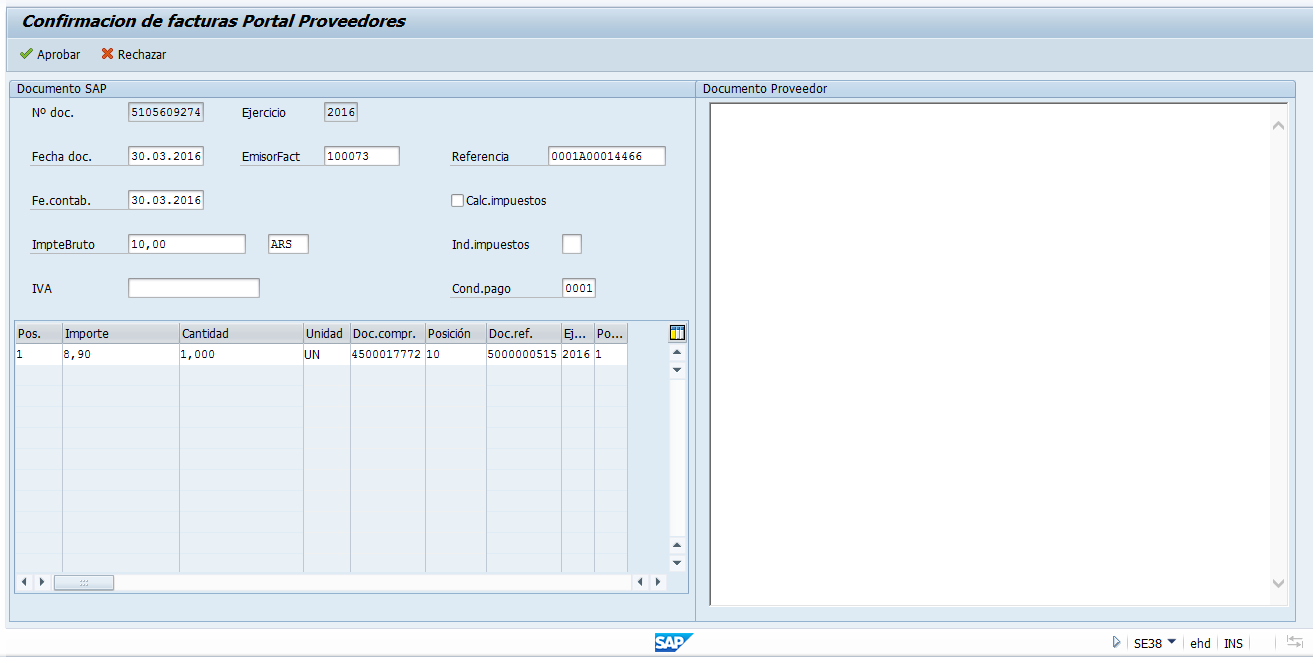 Diagrama de procesos
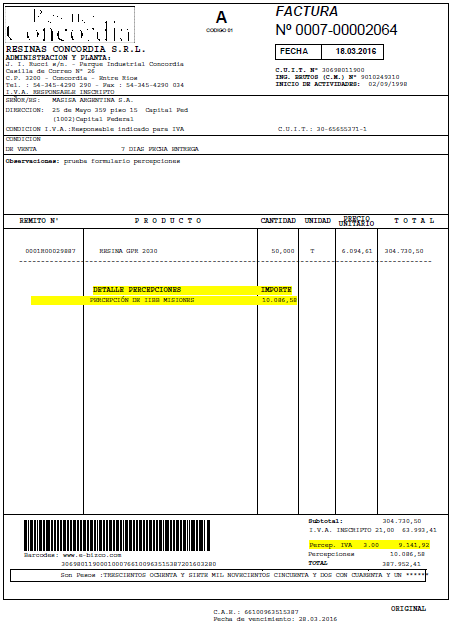 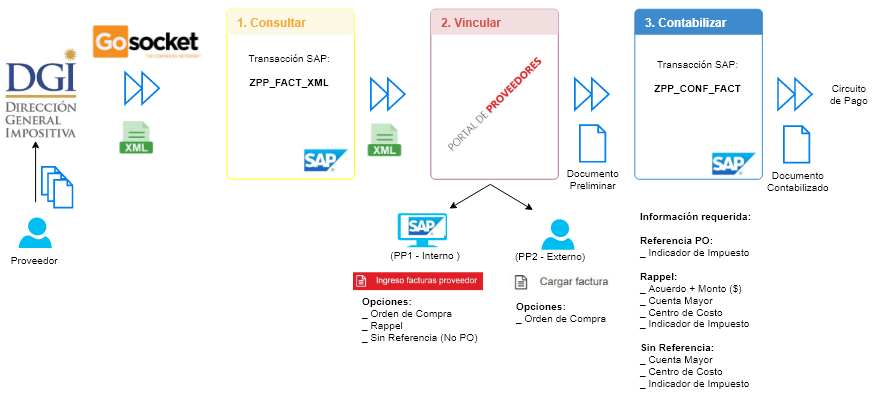 Ingreso y vinculación
Aprobación/Rechazo
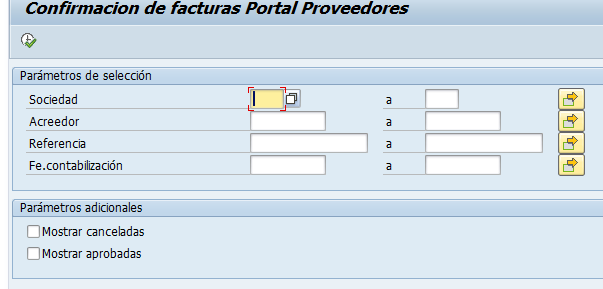 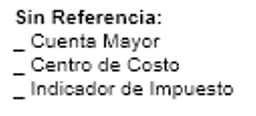 -> Sin Tratar
-> Rechazada
-> Aprobada
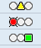 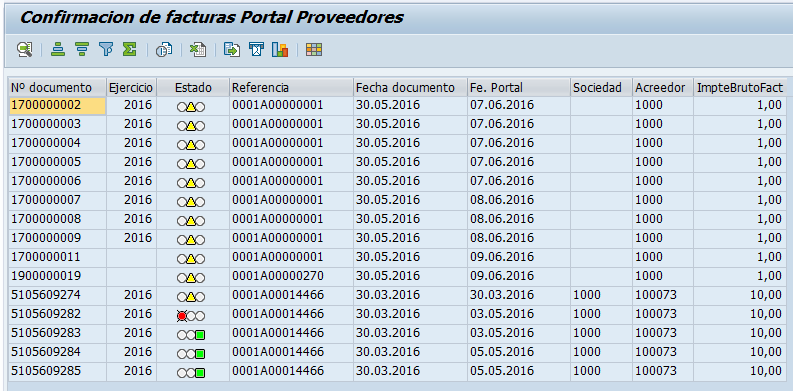 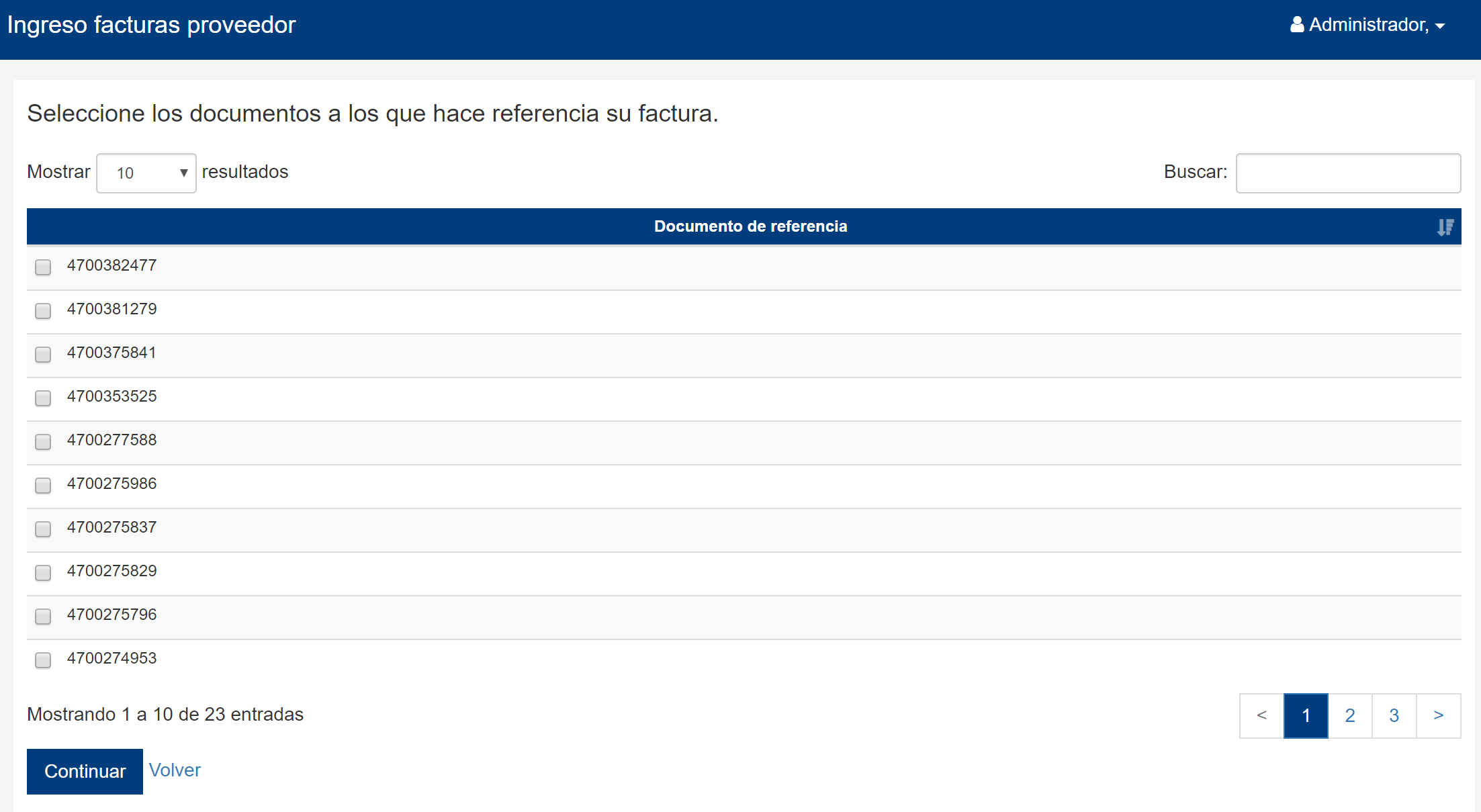 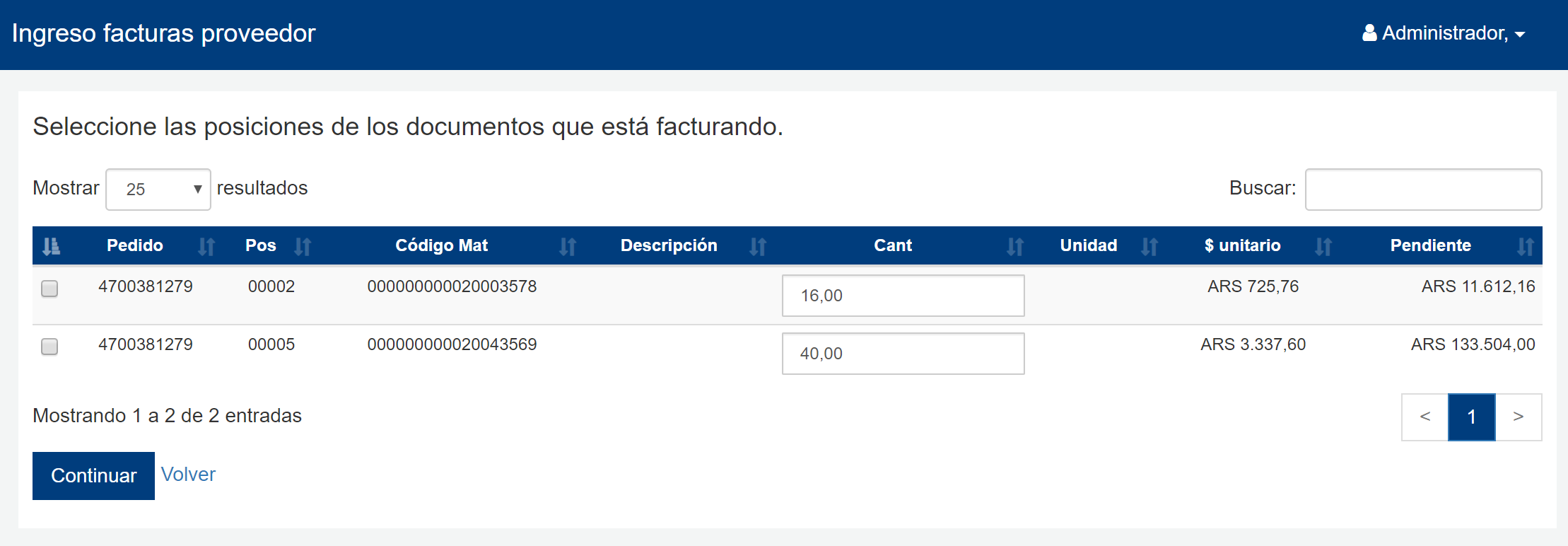 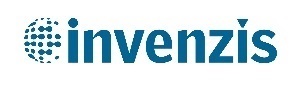 AddOn – Ingreso de nuevos proveedores
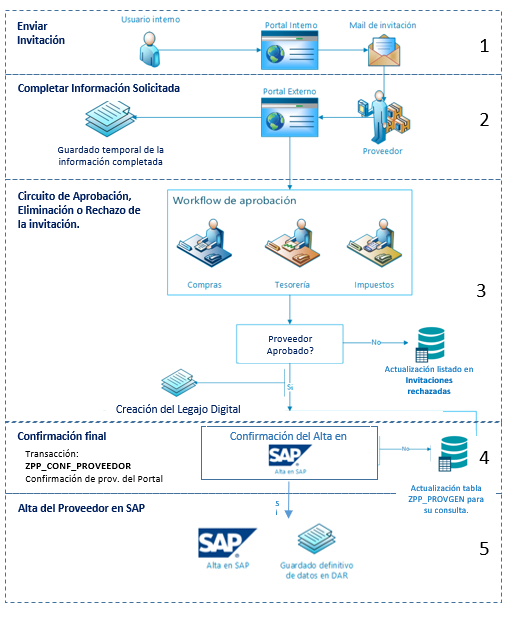 Diagrama completo del circuito de
alta para nuevos proveedores
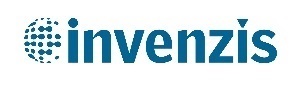 Cronograma estándar de implementación
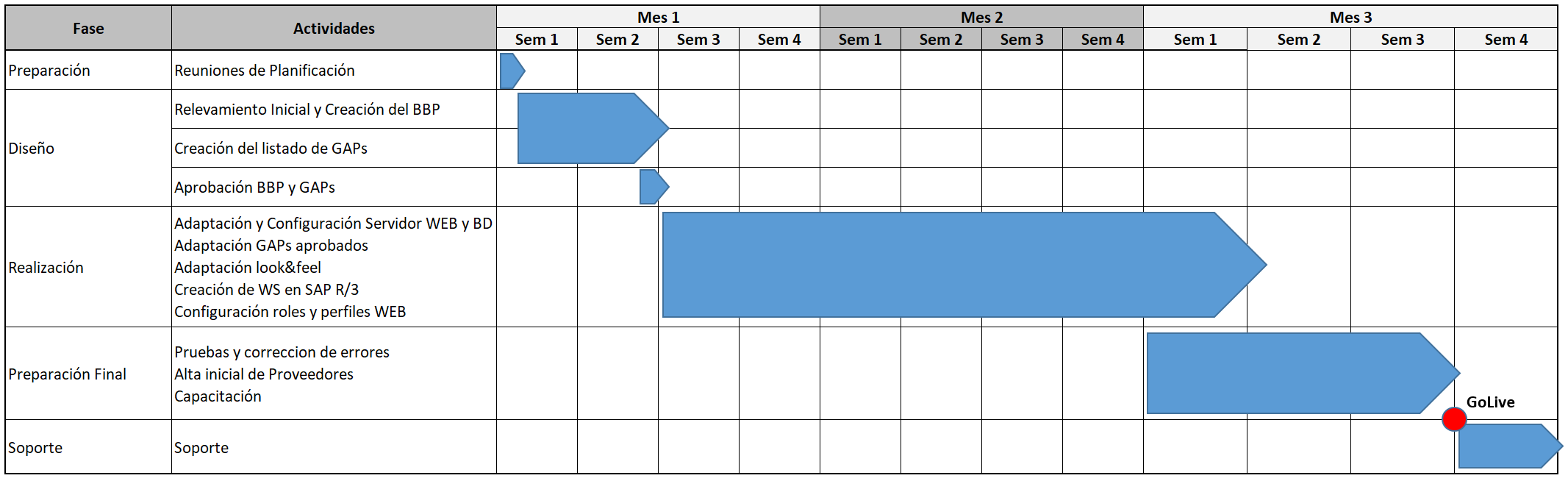 Realización
Preparación
Diseño
Prep. Final
Soporte
Pruebas Integrales
BBP
Pruebas 
Unitarias
Definir req. datos
CutOver
Soporte
Planificar
Relevar
Parametri-zar
Migración
GoLive
Resumen de actividades involucradas por Fase:
Desarrollar
Lista de desvíos al estándar
Capacitación
Definir Roles y Perfiles
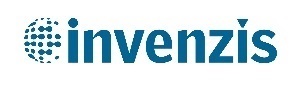 Equipo de Proyecto
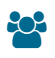 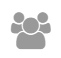 Equipo
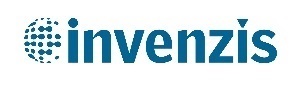 Equipo cliente
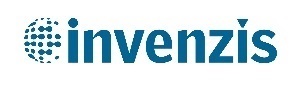 Requisitos Mínimos
SAP
Mínimo Versión 6.0, recomendado 6.4 o superior.
  
Servidor Web: 
Windows Server (con IIS7.5 o superior).
Mínimo 8GB de RAM para servidor web y 8GB RAM para Base de Datos.
Espacio en disco 20GB (independiente del Sistema Operativo).
PHP versión 5.5.11.
 
Servidor de Base de Datos:
SQL Server 2012.
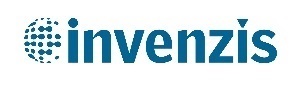 Próximos pasos
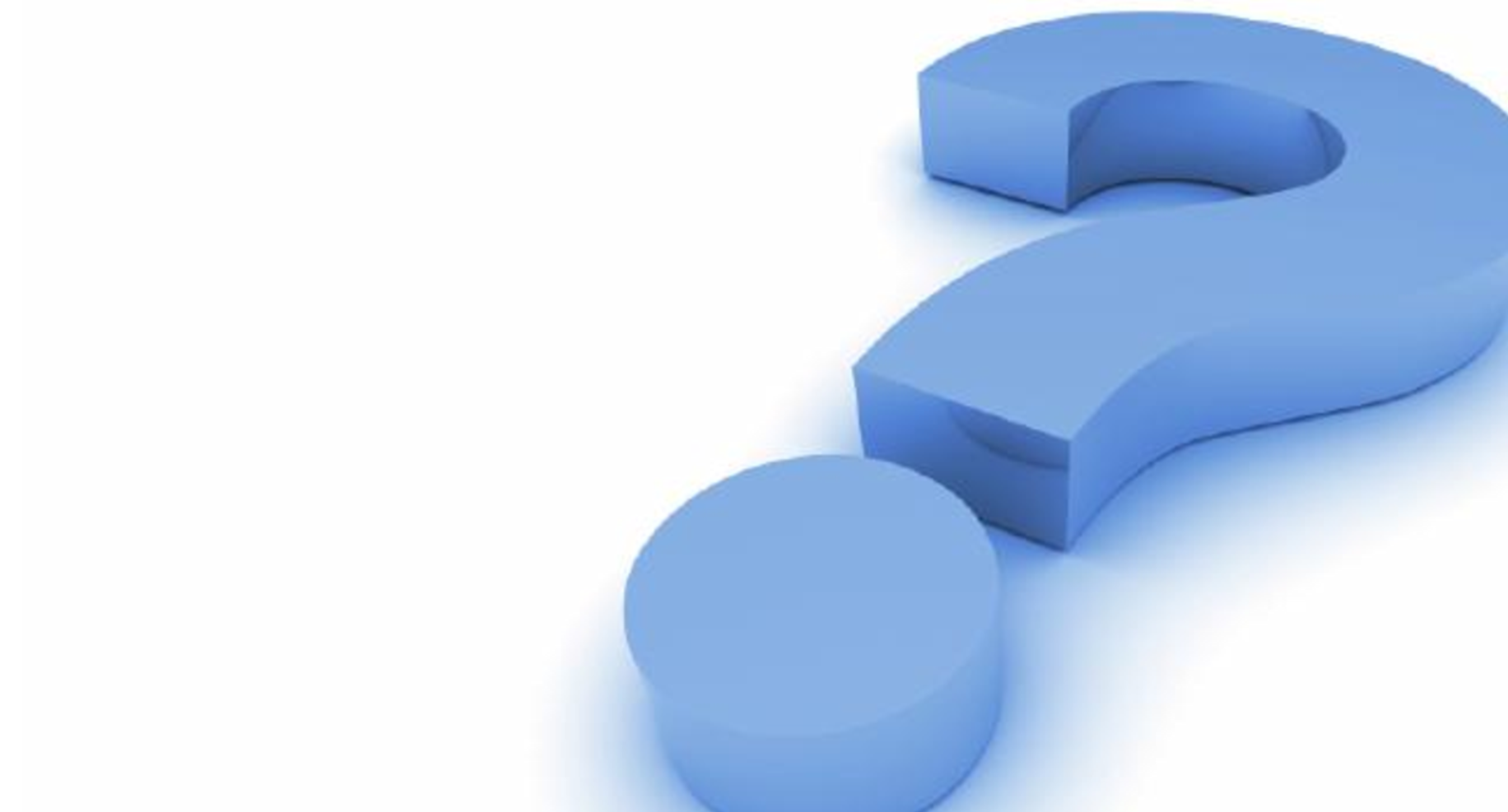 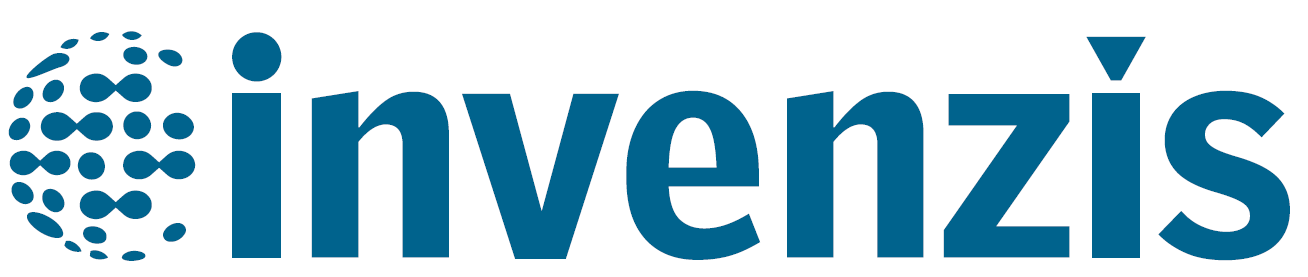 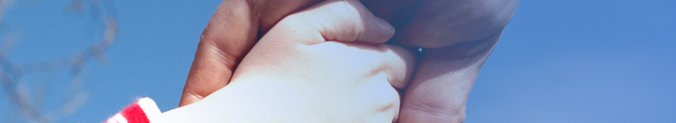 Contacto:
Alejandro ModicaGerenteTel: +54 11 4315-4411amodica@invenzis.com